Кафедра педагогики и  психологии с курсом ПО
Тема Психолого-педагогические аспекты межличностных отношений 

Лекция № 3 (8) для студентов 2 курса, обучающихся по 
специальности 33.05.01 – Лечебное дело



Канд. психол. наук, доцент Артюхова Т.Ю.




Красноярск, 2017
План: 
Понятие межличностных отношений. 
Социальные статусы личности. 
Психология межличностных отношений в малой группе (на примере медицинского учреждения).
Особенности межличностных отношений врача и больного.
1. Понятие межличностных отношений
Совокупность взаимодействий, которые возникают между отдельными людьми, часто сопровождаются эмоциональными переживаниями и в некотором роде передают состояние внутреннего мира человека
Совокупность связей, складывающихся между людьми в форме чувств, суждений и обращений друг к другу
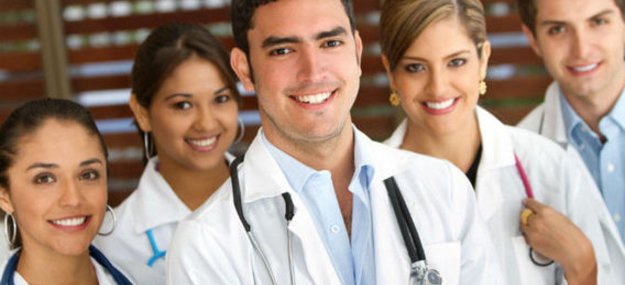 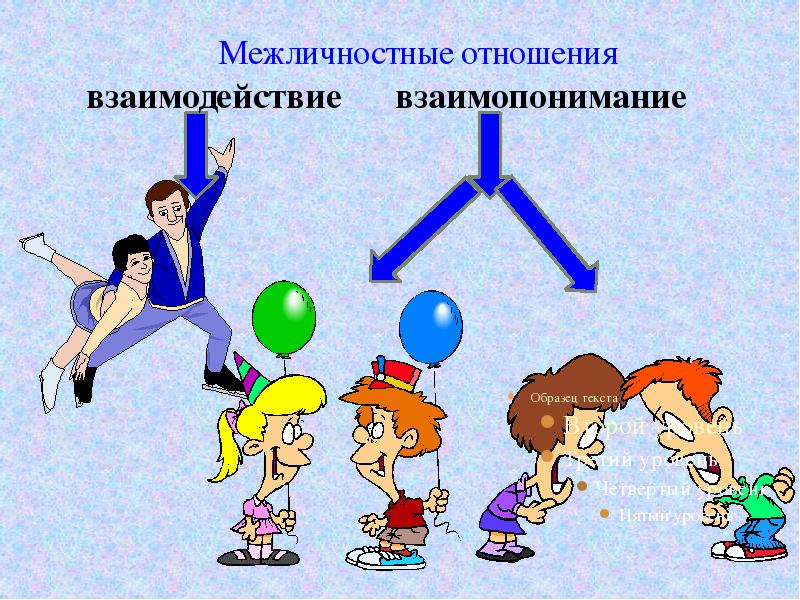 Взаимодействие
Взаимопонимание
Взаимовосприятие
МЛО
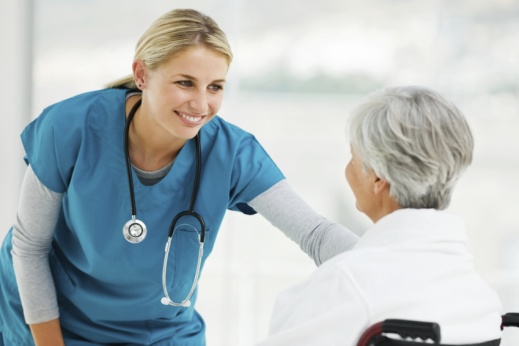 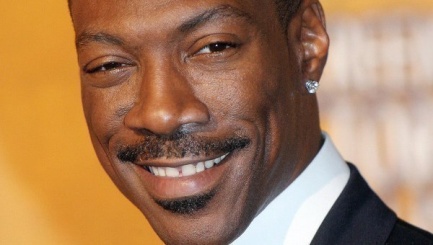 Когнитивный
Эмоциональный
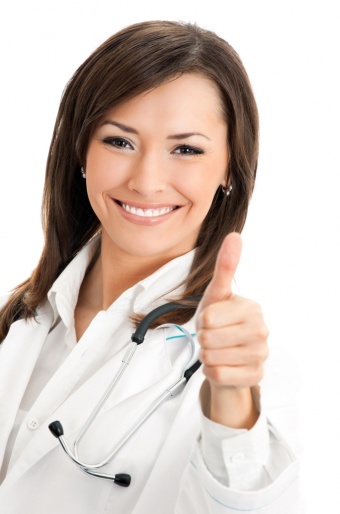 Поведенческий
ОБЩЕНИЕ
Виды межличностных отношений
Содержание определяется:
- степенью психологической близости между партнерами, 
оценкой отношений, 
 позицией доминирования, зависимости или равенства, 
степенью знакомства.
Формы взаимодействия
Первичные
(отношения сами по себе)
Вторичные
Функции одного по отношению к другому
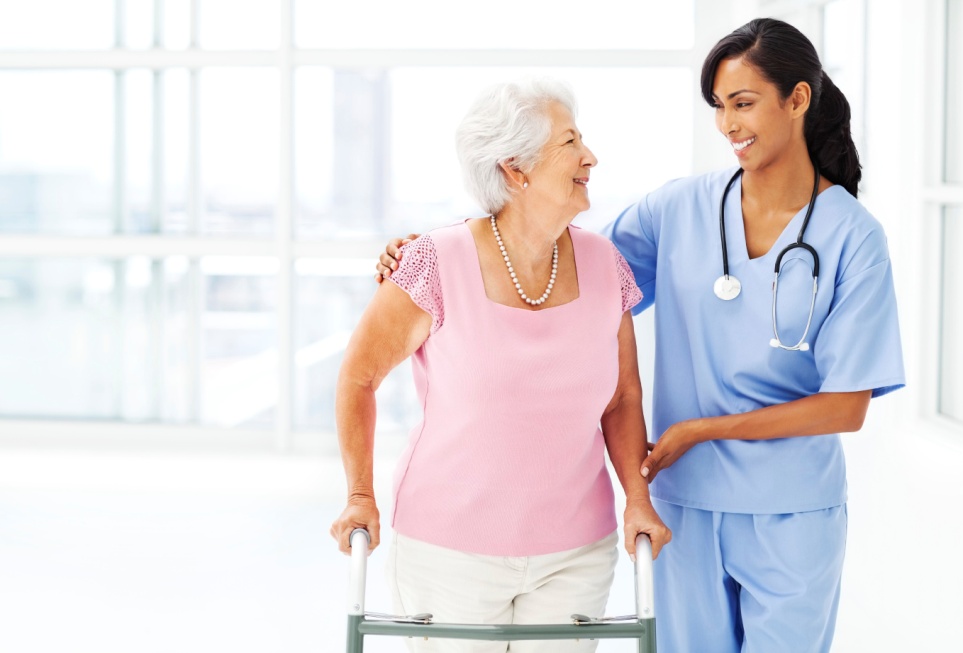 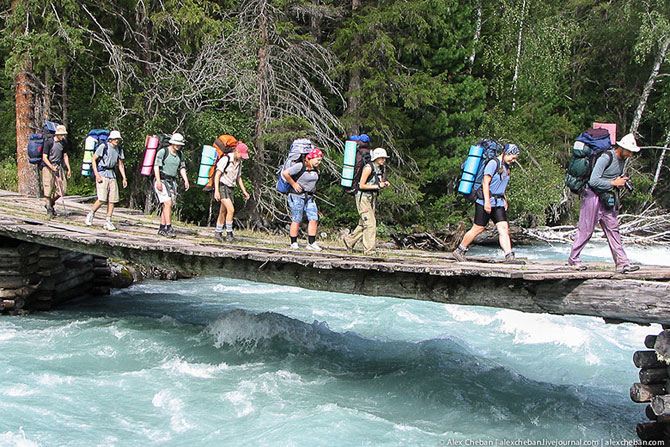 По характеру
Неформальные, неофициальные
(личные отношения)
Формальные, официальные  
(должностная основа, правовые отношения)
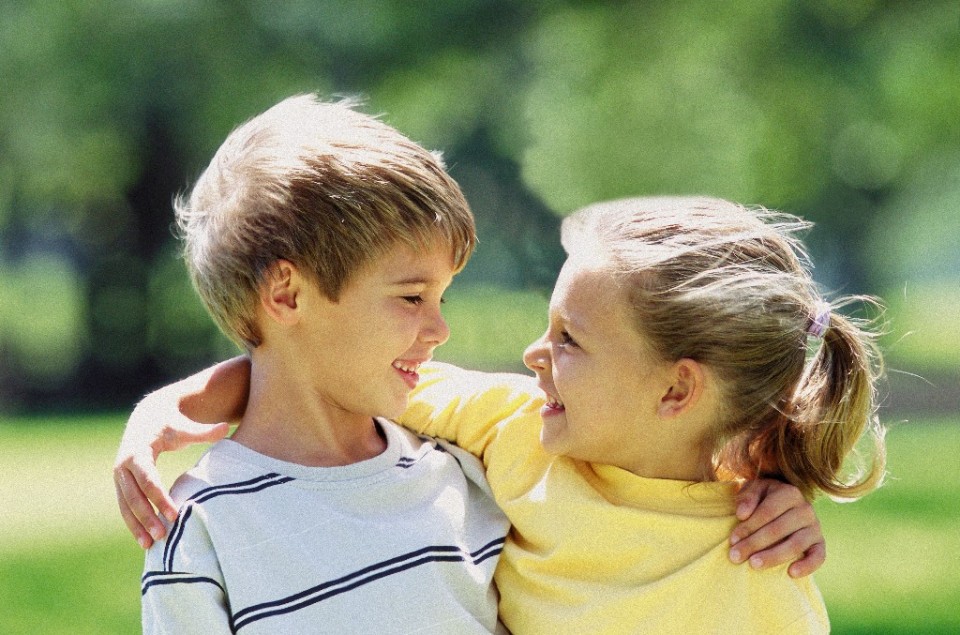 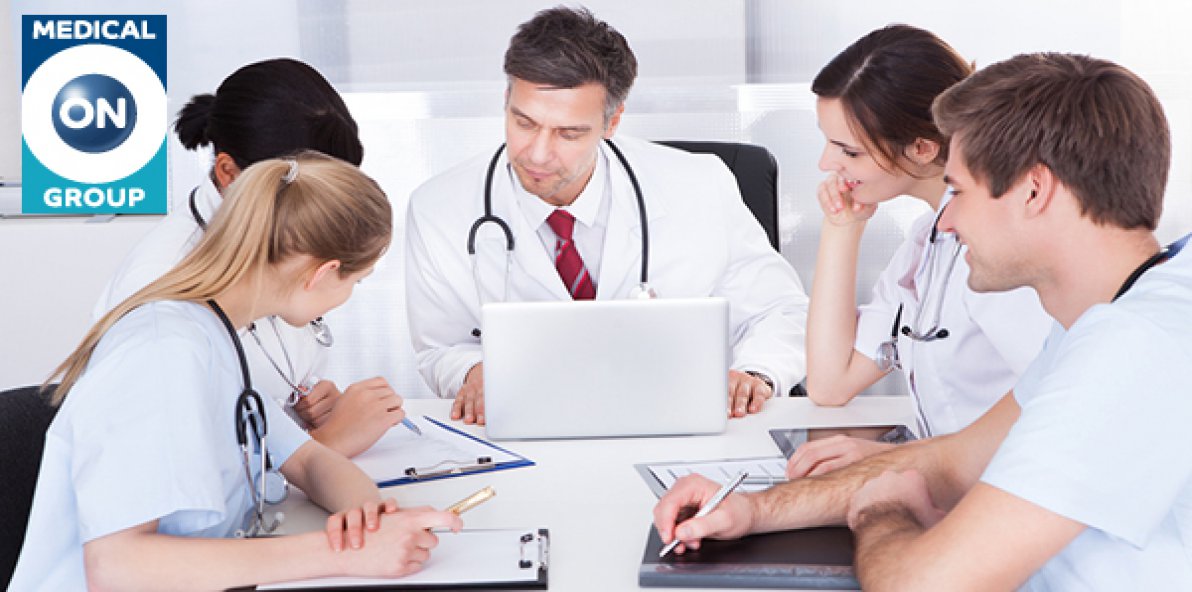 МЛО
По совместной деятельности
По содержанию
Эмоциональные

Индивидуальное восприятие
Рациональные

Знания людей друг о друге
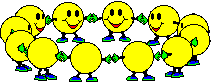 МЛО в группе – сложная система связей личности в группе с каждым ее участником
2. Социальные статусы личности
положение человека в обществе, занимаемое им в соответствии с возрастом, полом, происхождением, профессией, семейным положением
Статусный набор (Р. Мертон)- совокупность всех статусов, занимаемых одним человеком

 Главный статус определяет стиль и образ жизни, круг знакомых, манеру поведения
Политические, религиозные, демографические, кровнородственные, экономические, профессиональные статусы человека определяют интенсивность, продолжительность, направленность и содержание социальных отношений людей.
Социальный статус
Приобретенный 
(профессия, образование и др.)
Предписанный (национальность, место рождения, социальное происхождение и т.п.)
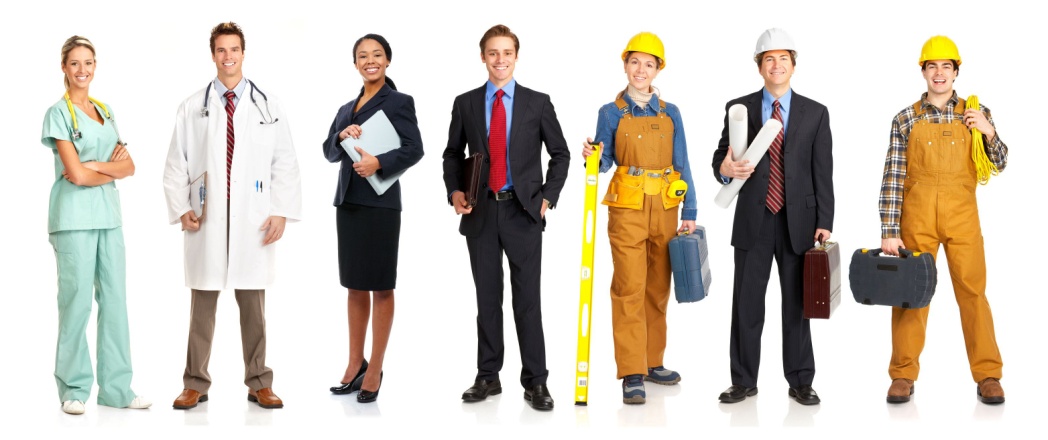 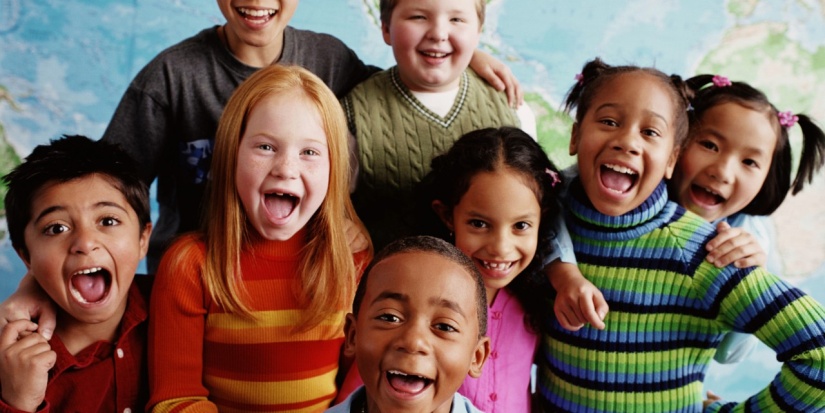 Социальный статус личности оказывает влияние на её поведение
Социальная роль личности — модель поведения, ориентированная на данный статус;  
шаблонный вид поведения, направленный на выполнение прав и обязанностей, предписанных конкретному статусу
Личный статус  — положение индивида в социальной группе, зависящее от оценки и восприятия членами группы в соответствии с его личными качествами.
Лидер, аутсайдер, душа компании, знаток - место в системе межличностных отношений.
Статус подчеркивает сходство людей, а роль — их различие. 

Роль — индивидуальное поведение в соответствии со своим статусом. Статус у человека в каждой конкретной ситуации один, но вести он может себя по-разному.
Статус индивида в группе — это реальная социально-психологическая характеристика его положения в системе внутригрупповых отношений, степень действительной авторитетности для остальных участников
Социометрическая звездаПредпочитаемыеПринятыеНе принятые
3. Психология межличностных отношений в малой группе (на примере медицинского учреждения)
Деловое общение – умение медицинских работников друг с другом, с пациентами, их родственниками общаться с целью получения взаимовыгодных результатов
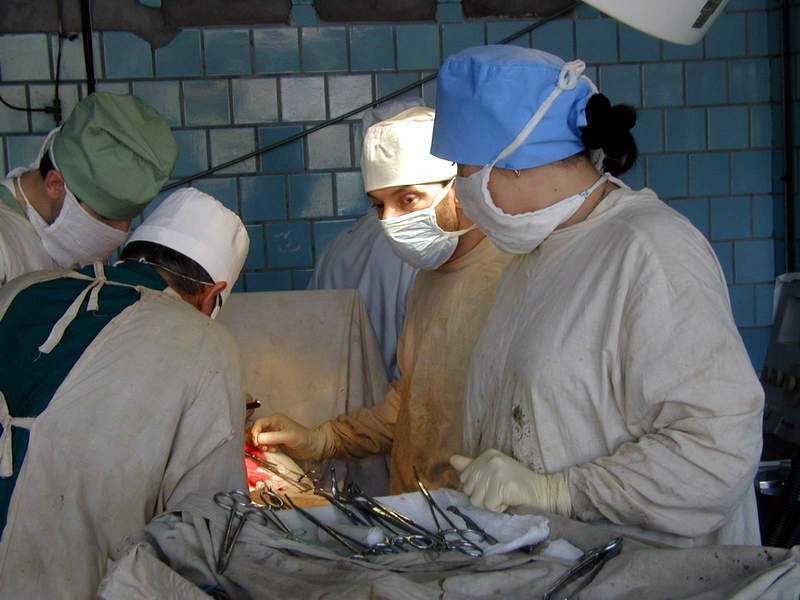 Малая группа  представляет собой небольшое объединение людей (от 2-3 до 20-30 человек), занятых каким-либо общим делом и находящихся в прямых взаимоотношениях друг с другом
Условные или номинальные
Реальные
Лабораторные
Естественные (формальные и неформальные)
 Референтная - Нереферентная
Функции управления деятельностью группы
Регулятивная
Оценочная
Санкционирующая
Стабилизирующая
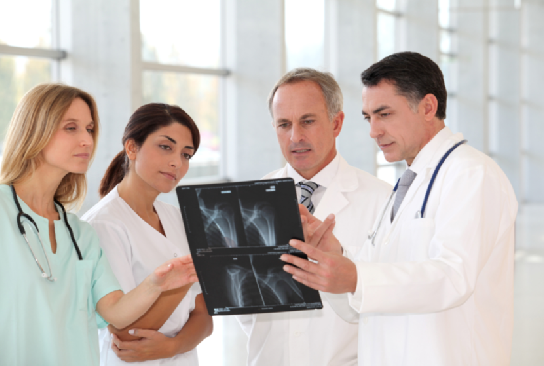 Многоуровневая структура МЛО
А – основа групповой структуры,
Б – первая ядерная страта, 
В – вторая страта,
Г – поверхностный слой межличностных отношений
Стиль лидерства — это совокупность средств психологического воздействия, которыми пользуется лидер для оказания влияния на других членов группы,        среди которых он имеет высокий статус.
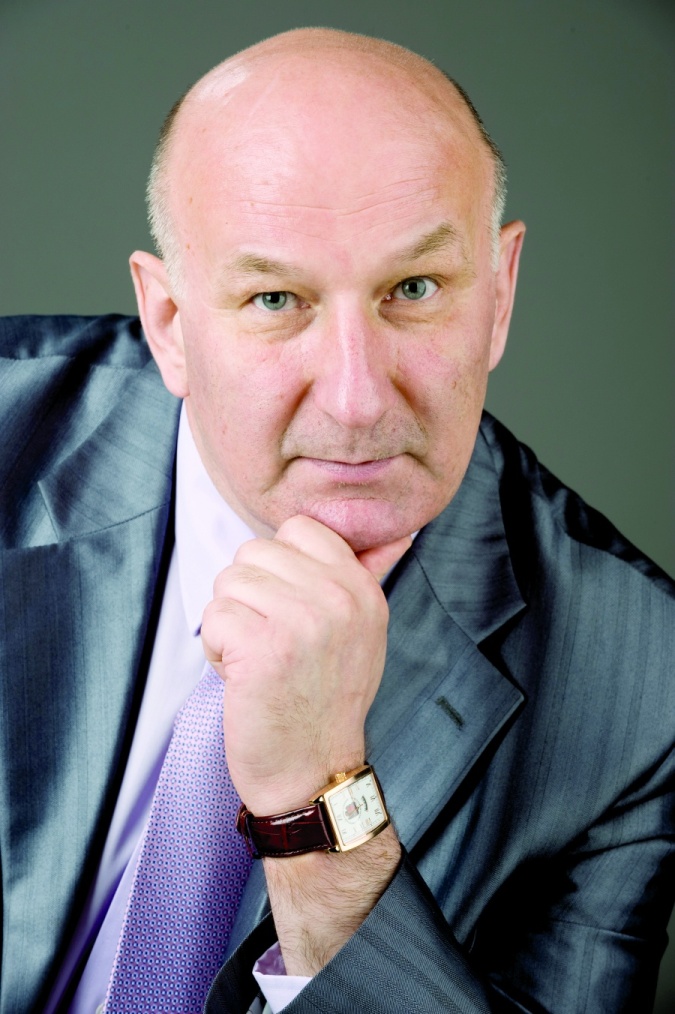 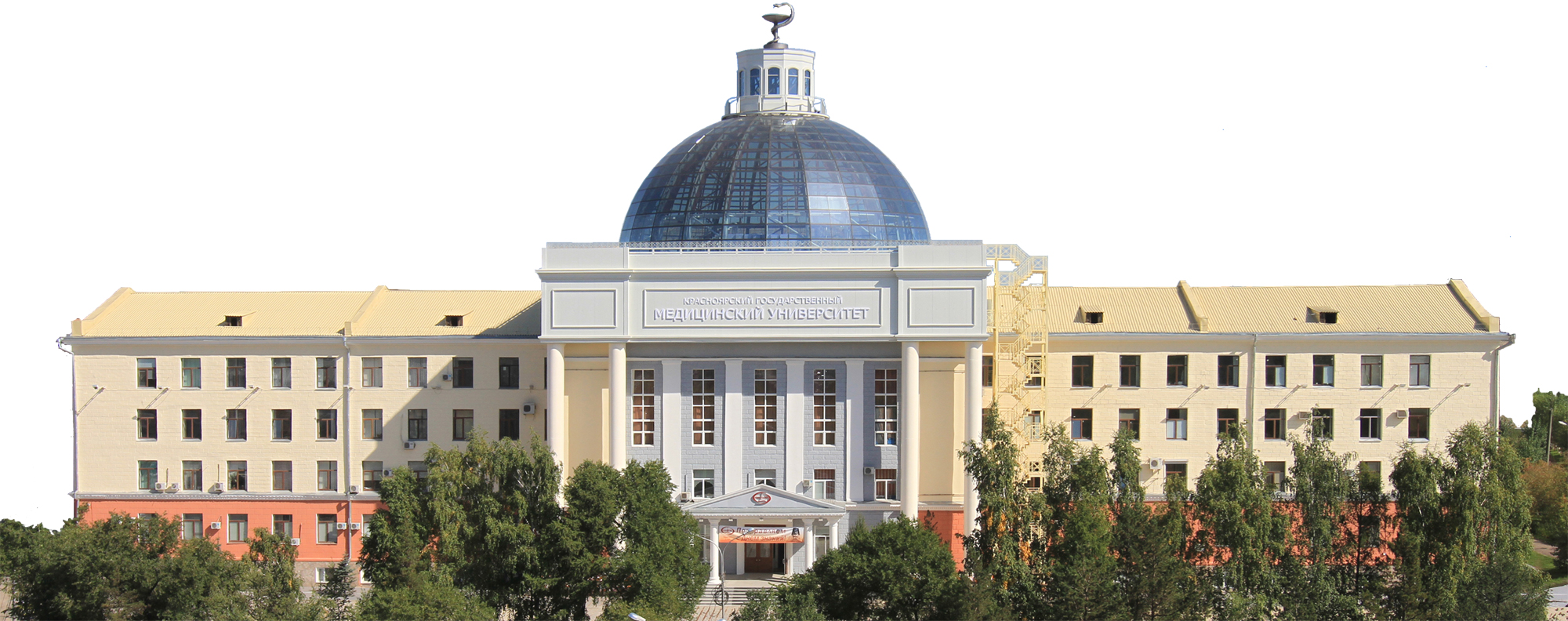 Коллективистские отношения
нравственность, 
ответственность, 
открытость, 
коллективизм, 
контактность, 
организованность, 
эффективность,
информированность
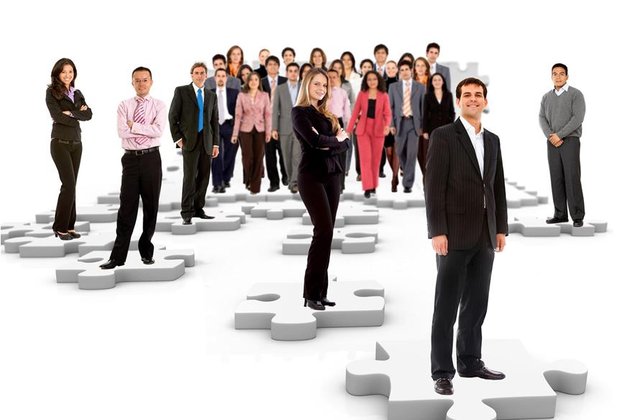 Психологически развитой как коллектив считается такая малая группа, в которой сложилась дифференцированная система различных деловых и личных взаимоотношений, строящихся на высокой нравственной основе.
4. Особенности межличностных отношений врача и больного
Успешный доктор:
уметь читать невербалику пациента, 
 адекватная и своевременная реакция на изменения состояния пациента, 
способность к установлению доверительных отношений, 
 терапевтическое общение.
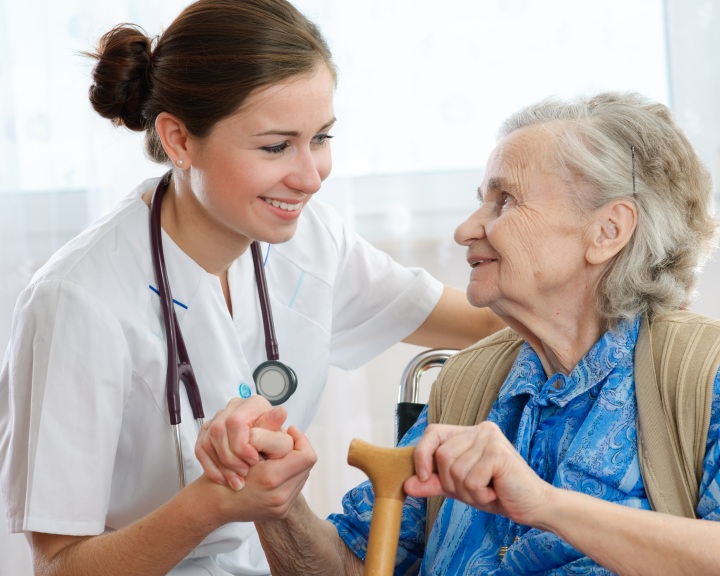 Индивидуальный стиль общения с пациентом
Аттракция – умение нравиться другим людям, производить на них приятное впечатление.
Эмпатия – умение сопереживать другому человеку, способность понимать эмоциональное состояние пациента.
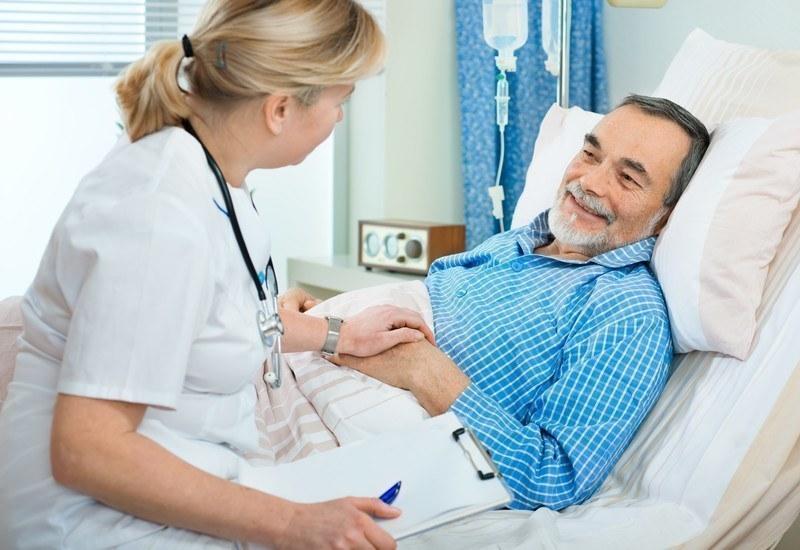 Рефлексия – осознание того, как Ч. воспринимается партнером
Социальная перцепция – образное восприятие человеком себя, других людей и социальных явлений окружающего мира. Образ существует на уровне чувств и на уровне мышления
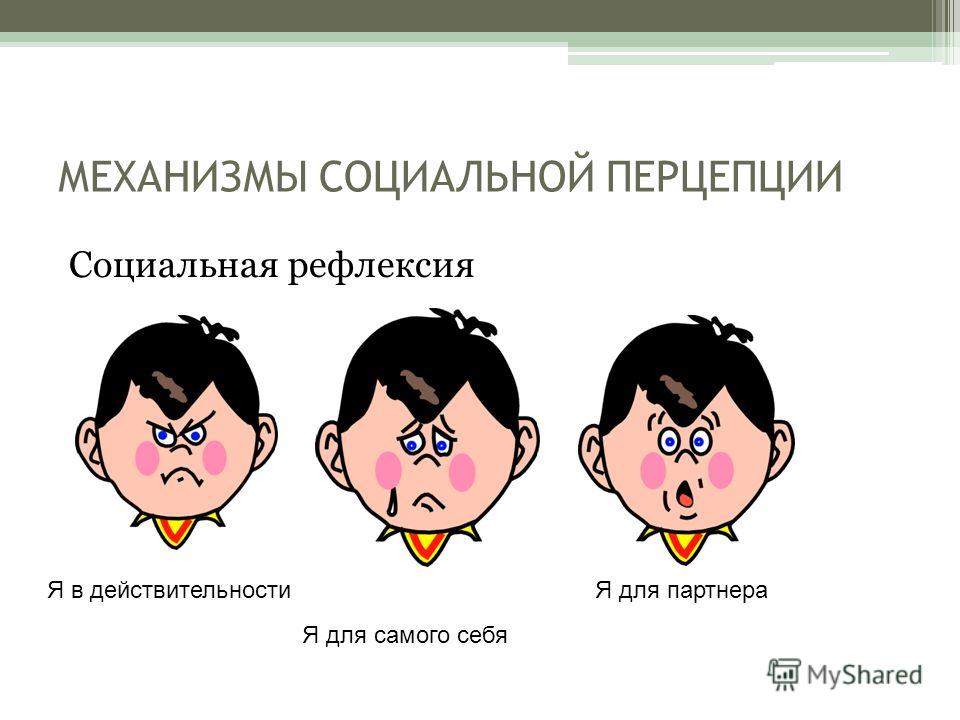 Каков социальный статус и социальная роль современного врача?
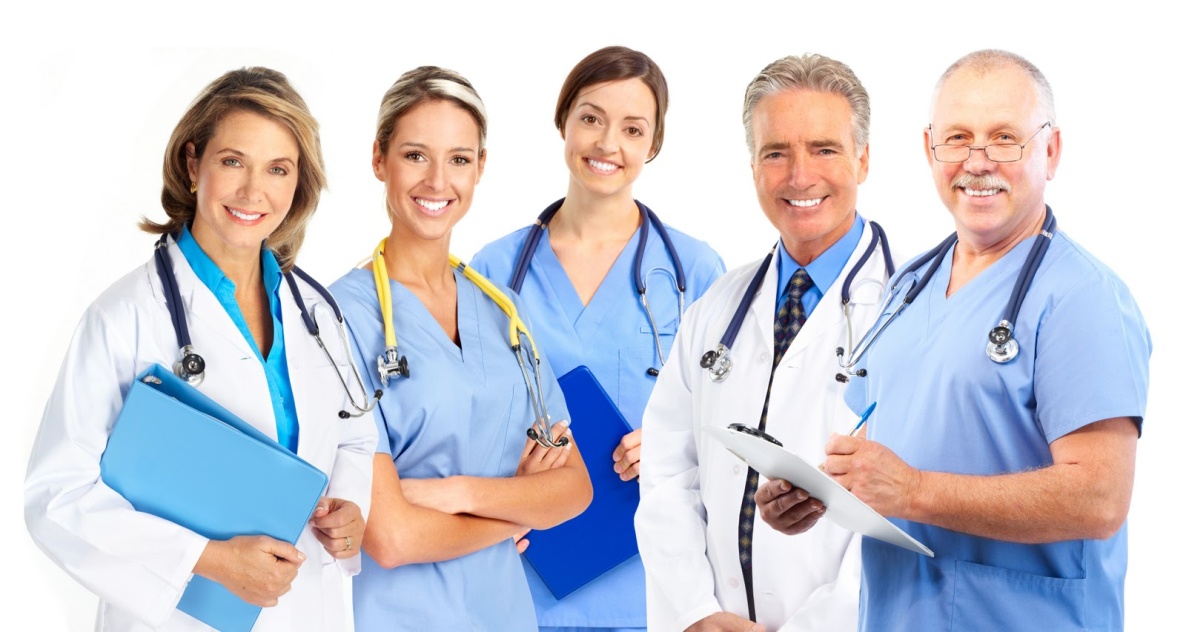 Литература
Основная:
Бордовская, Н. В. Психология и педагогика [Электронный ресурс] : учеб. для вузов / Н. В. Бордовская, С. И. Розум. - СПб. : Питер, 2014. - 624 с. - (Учебник для вузов . Стандарт третьего поколения).
Дополнительная:
Маклаков, А. Г. Общая психология [Электронный ресурс] : учеб. для вузов / А. Г. Маклаков. - СПб. : Питер, 2012. - 583 с. : ил. - (Учеб. для вузов). - ISBN 9785459015799
Электронные ресурсы:
        1. Электронный каталог КрасГМУ.
        2. Электронная библиотека Absotheue.
        3. БД МедАрт.
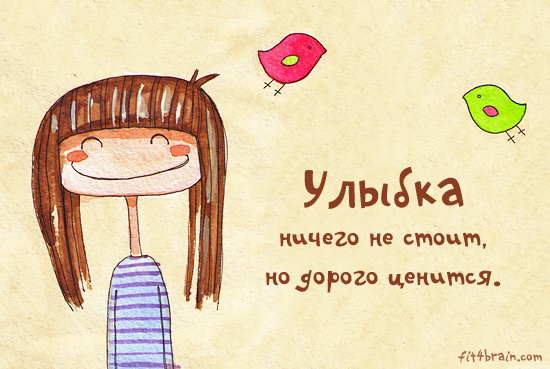 Спасибо за внимание!
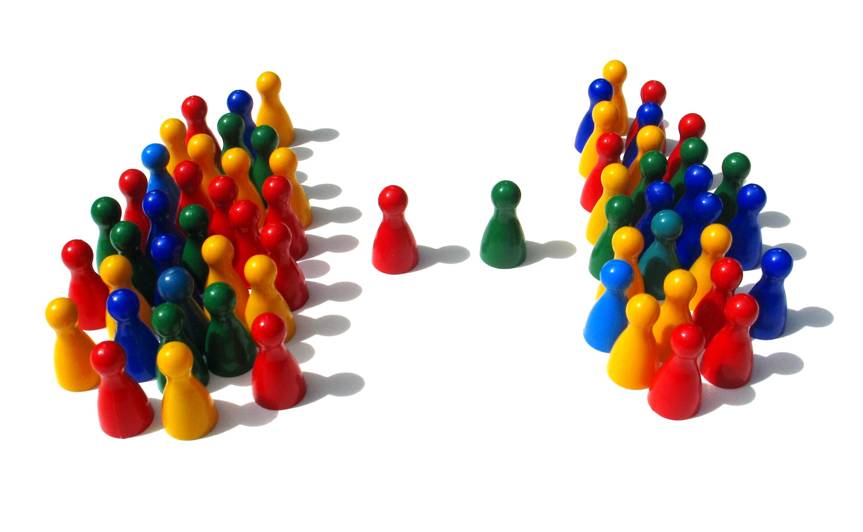